CONSULTATIVE WORKSHOPS ON LOCAL GOVERNMENT BUDGET FRAMEWORK PAPER
PPDA Presentation on Public Procurement 
Challenges in Procurement within Local Governments and way forward 

September-October 2018
Presentation outline
Statutory Objectives of the PPDA
Previous recommendations and progress on implementation
Overall performance of LGs in FY16/17
Key Implementation Challenges to Service Delivery in LGs 
Research findings
Recent Guidelines
Electronic Government Procurement (EGP)
Way forward
2
Web: www.ppda.go.ug; Email: info@ppda.go.ug
Statutory Objectives of the PPDA
The objectives of PPDA are provided in Section 6 of the PPDA Act, which are:
Ensure the application of fair, competitive, transparent, non-discriminatory and value for money procurement and disposal standards and practices;
Harmonize the procurement and disposal policies, systems and practices of the central government, local governments and statutory bodies;
Set standards for the public procurement and disposal;
Monitor compliance of procuring and disposing entities; 
Build procurement and disposal capacity in Uganda.
The detailed functions and powers of PPDA are contained in Sections 7 and 8 of the PPDA Act, 2003.
3
Web: www.ppda.go.ug; Email: info@ppda.go.ug
Previous recommendations and progress on implementation
4
Web: www.ppda.go.ug; Email: info@ppda.go.ug
Previous recommendations and progress on implementation Cont’d
5
Web: www.ppda.go.ug; Email: info@ppda.go.ug
Previous recommendations and progress on implementation Cont’d
6
Web: www.ppda.go.ug; Email: info@ppda.go.ug
Overall performance of LGs in FY16/17
7
Web: www.ppda.go.ug; Email: info@ppda.go.ug
Overall Performance of Entities by Value
8
Web: www.ppda.go.ug; Email: info@ppda.go.ug
Overall Performance of Entities by Number
9
Web: www.ppda.go.ug; Email: info@ppda.go.ug
Key Implementation Challenges to Service Delivery in LGs
Poor procurement plan implementation due to : 
 Budget constraints
Over planning  
Poor plan management e.g. late commencement of procurements, procurement outside plan etc
Capacity issues  i.e. Understaffing in many PDUs
Collusion among bidders and between LG officials that leads to financial loss, low bidder participation, no VFM etc
10
Web: www.ppda.go.ug; Email: info@ppda.go.ug
Research  findings
Low Bidder Participation
PPDA conducted a survey to establish the causes of low levels of competition for government contracts
The Authority observed that there are low levels of competition for government contracts with an average of only two bids was received per procurement
This is contrary to PPDA’s strategic plan objective to increase competition that targets the average of 5 number of bids received per procurement  by the end of financial year 2018/19.
11
Web: www.ppda.go.ug; Email: info@ppda.go.ug
Causes of low bidder participation
The study findings revealed that 67% of the respondents reported more than one barrier
54% cited delays in payments, 
53% cited corruption, 
46% reported high cost of bidding,
 41% reported ambiguous/ unclear specifications, 
36% reported inadequate knowledge of the available opportunities, 
35% reported lack of finances and 14% reported lack of technical capacity to meet procurement demands.
12
Figure for low bidder participation
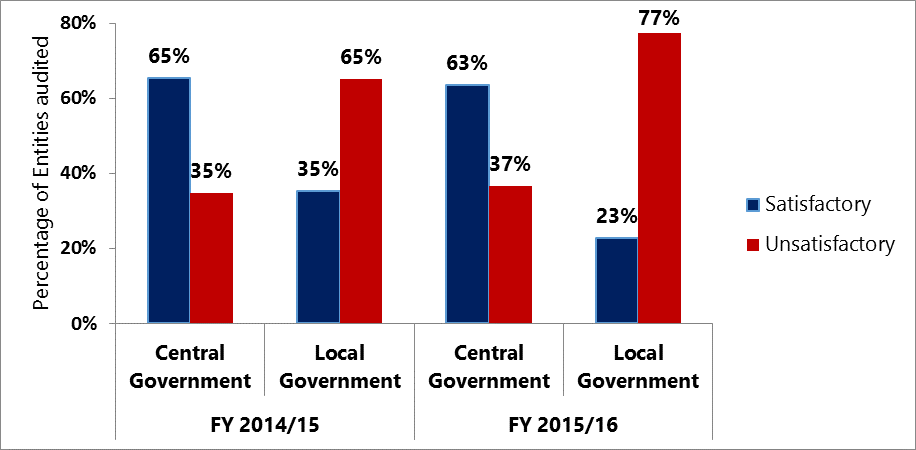 Source: procurement audit reports FY 2015/16- FY 2016/17
13
Research  findings  Cont’d
Force Account
14
Web: www.ppda.go.ug; Email: info@ppda.go.ug
Research  findings  Cont’d
Force Account
15
Web: www.ppda.go.ug; Email: info@ppda.go.ug
Recent Guidelines
Preference and reservation schemes guideline to promote local content;
Margin of preference 7% for works & services,15% for goods
30% to be Sub contracted to the local firm
Promotion and use of local materials for manufacturing industries
16
Web: www.ppda.go.ug; Email: info@ppda.go.ug
Electronic Government Procurement (EGP)
E-GP is the use of Information and Communications Technologies in conducting activities of Government Procurement Process Cycle for the acquisition of goods, works, and services
The eGP is envisaged to address the same  challenges that compromise the achievement of value for money and service delivery through procurement. These include inefficiencies such as delays in the acquisition process, poor budget absorption, fraudulent practices, integrity, transparency and accountability issues; low bidder participation among others
17
Web: www.ppda.go.ug; Email: info@ppda.go.ug
eGP to improve service delivery
Common Database of procurements
Enhancing decision making by providing meaningful and comprehensive procurement information
Improve financial planning and budgeting
Enhanced monitoring of procurement by PPDA
Centralised record keeping and management
Introduction
Efficiency and cost reduction in processes
Procurement
Transparency and improved accountability of practices & Procedures
Enhance citizen’s and businesses’ confidence in govt procurement processes and utilisation of public funds
History
Increased Competition
Better Quality of service
Cost Reduction  in both  the processes and the services
18
Way forward
The Local Government amended Regulations are being revised by PPDA and MOLG and will be issued as soon as they are ready
LGs need to play their part to increase efficiency in the procurement process. Plan properly, commence on procurements early, follow evaluation criteria, conduct thorough market assessment etc.
Manage contracts effectively to ensure that implementation is done in time and to the required standards.
19
Web: www.ppda.go.ug; Email: info@ppda.go.ug
Thank You!
Head Office:
UEDCL Towers, Plot 37 Nakasero Road
 P.O. Box 3925, Kampala Uganda
 Tel: 256 414 311 100
 Fax: 256 414 344 858 or 256 414 250 031
Web: www.ppda.go.ug
Email: info@ppda.go.ug
Connect: www.facebook.com/ppdauganda